2024年度白岡市地域クラブ活動運営協議会資料
2024年5月28日（火）
総合型地域スポーツクラブ
NPO法人白岡Sport-Verein
　　  　　　 　（ ｼｭﾎﾟﾙﾄ - ﾌｧｰｱｲﾝ ）
１
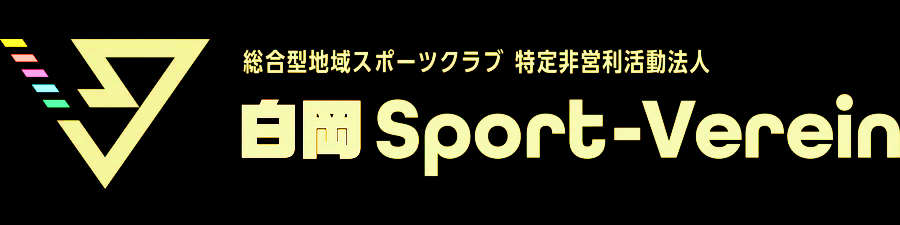 推進計画・協議会の整備状況
2
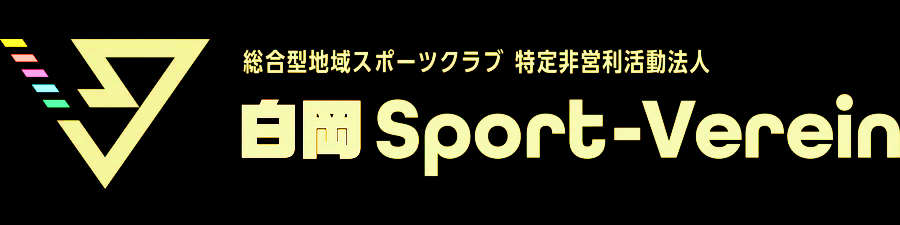 学校別の地域クラブ指導者
部外秘
3
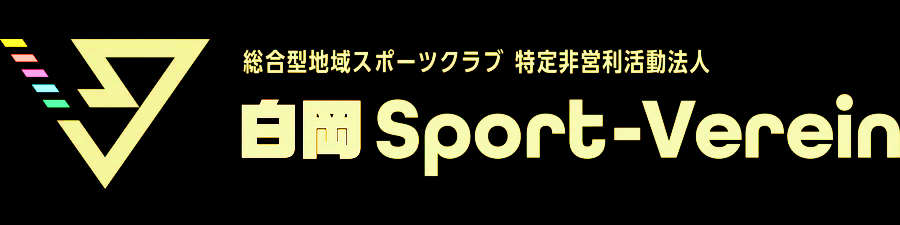 学校別地域クラブの参加状況
4
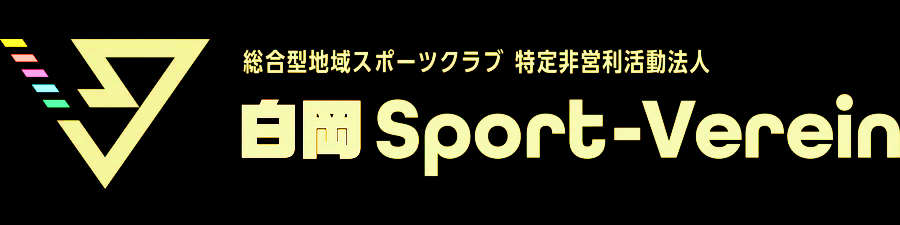 地域クラブ活動と指導者
＜学校部活動＞
＜地域の受け皿＞
・体育協会
　・文化団体
　・スポーツ少年団
　・地域活動団体
　・地域の指導者
　・教員の兼職・兼業
　・その他
事務局
NPO法人白岡Sport-Verein
篠津中学校
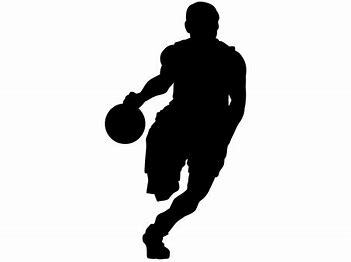 ・・etc
○○部
菁莪中学校
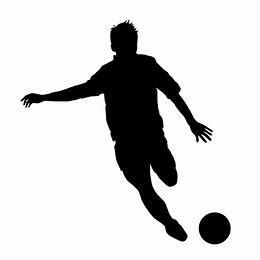 ○○部
・・etc
南中学校
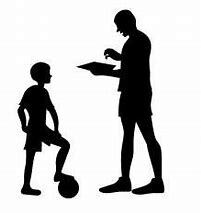 ・・etc
○○部
白岡中学校
・・etc
○○部
＜地域クラブ＞
＜活動場所＞






学校施設・公共施設
＜兼職・兼業教員＞
　学校放課後：顧問として部活動指導
　週末 ・ 休日：運営団体の指導者
　活動：週３回、３時間/回	、練習のみ
テニス
サッカー
バスケ・・
陸 上
〇　生徒は会員登録して休日活動に参加
〇　会費は月額〇〇〇〇円＋保険料
〇　指導者は指導者契約を締結する
　　　　＊　毎月活動報告書を提出する
〇　参加者はアプリ登録で保険加入可能
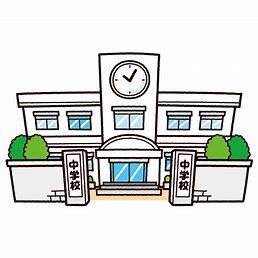 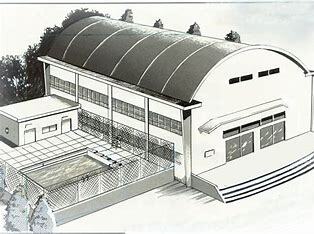 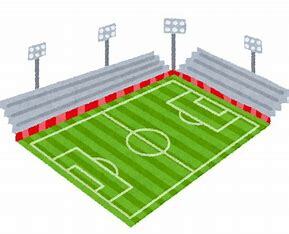 5
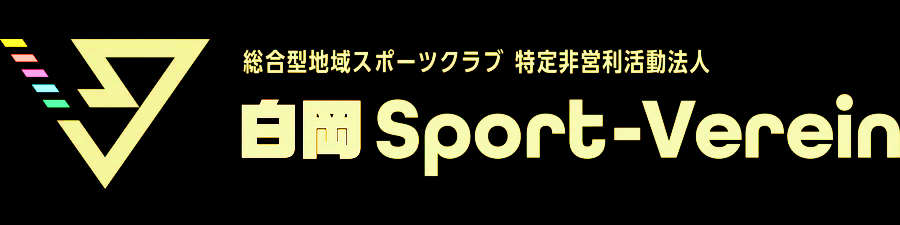 地域クラブ活動の日程調整は
白岡SV
指導者
中学校
生徒・保護者
日程 及び 会場の調整
調整に時間を要している
日程等の連絡・カレンダー登録
日程確認

会場視察
参加確認
指導者は参加状況の確認、　生徒は出欠回答
各会場での週末地域クラブ活動の実践
6
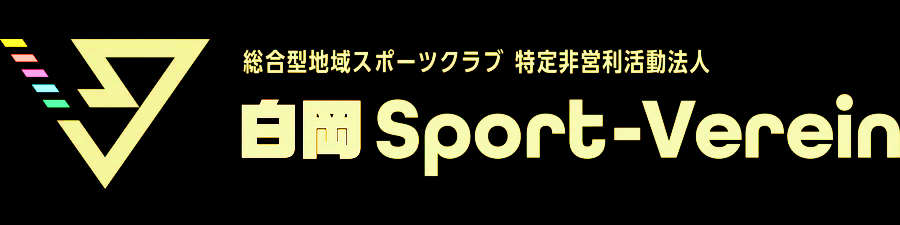 地域クラブ運営における課題
〇　地域クラブと部活動との違いを周知
　・地域クラブ：地域クラブ指導者が土・日・祝日に活動
　・学校部活動：学校顧問が平日の放課後に活動
　　　⇒中体連主催の大会は、原則顧問が対応する

〇　地域クラブ練習と試合の関係
　・地域クラブ：原則、月３回の練習を中心に活動
　・地域クラブ指導者は、原則試合の引率はできない
　　　⇒将来的には地域クラブ指導者の対応検討も必要か？

〇　元プロ選手の待遇
　・地域クラブ指導者に元プロ選手が参加するケース
　　　⇒　元プロ選手は指導ポイントが的確であるため、
　　　　　  リスペクトすることも必要か
〇　地域クラブと３年生の引退時期
　・学校部活動は、総体終了時に引退となる
　・高校でも続けたい生徒は、８カ月間も活動できない
　　　⇒学校部活動ではないので個人の判断で継続へ
〇　教員の人事異動時の対応
　・兼職・兼業教員が異動の場合、地域クラブ指導　
　　者への対応について
　・教員優先の場合、指導者の確保に影響あり
　　　　⇒教員の働き方改革を考慮して調整が必要
〇　市教委と学校、運営団体との連携強化
　・地域クラブの運営では、三者の連携が絶対条件
　・新規対応や変更点は、書面で情報共有が必要
7
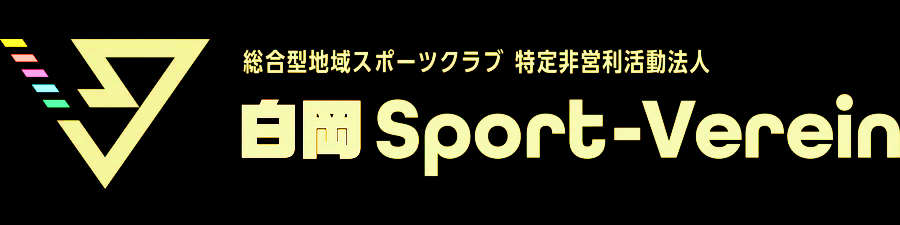 受益者負担を考える
Ⅰ　全国の自治体での実証運営の状況
1)　全国で約１，５００弱の自治体が実践検証中

2)　種目内容： 中体連の大会に参加しないレクレーション活動も導入

3)　地域の実情に応じて、受益者負担を決定する傾向

4)　参加費状況： 200円～500円/回、 1,000円～2,000円、 3,000円、

5)　年会費設定： 5,000円、10,000円　　　保険料：実費負担が多い

　　★ 地域・ 活動回数・ 謝礼・ 行政負担に応じて受益者負担に格差
Ⅱ　中学校部活動の部費と受益者負担額の違い
1)　部活動部費： 中学校部活動で徴収する部費　（平日活動＋週末活動）

2)　受益者負担： 週末等活動を運営するための経費　（平日活動はない）
　 
　　★　上記の２点を理解したうえで、受益者負担を検討する必要あり
Ⅲ　受益者負担を検討する際の手順？
1)　地域クラブへの生徒の参加状況　　　　 （部員数による公平感も課題）

2)　指導者確保と部活動数の調整作業　　　　 （少人数は合同部活動へ）

3)　地域クラブの活動に要する経費の算出  （謝礼・税金・運営経費全般）

4)　困窮世帯等への配慮　　　　　　　　 　（参加できない生徒をつくらない）

5)　行政の財政支援の状況 　　　　　  （来年度でスポーツ庁補助終了か）

　　★　これらを踏まえて、白岡市で独自の受益者負担を検討
8
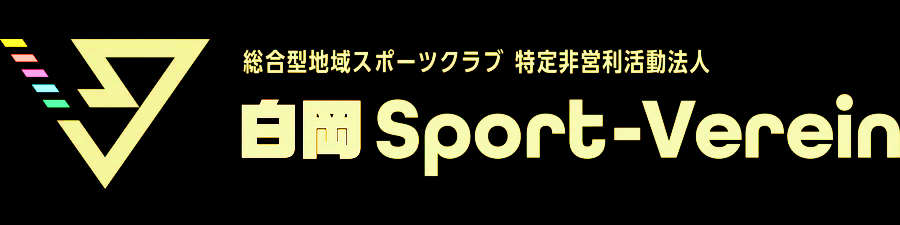